Honeycomb Centerpieces
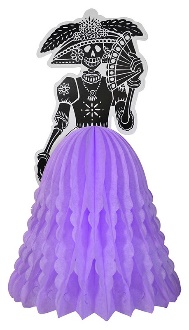 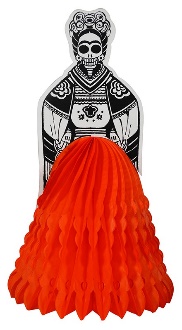 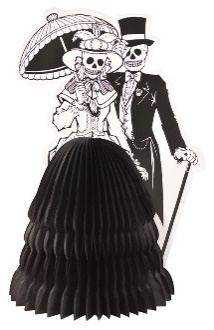 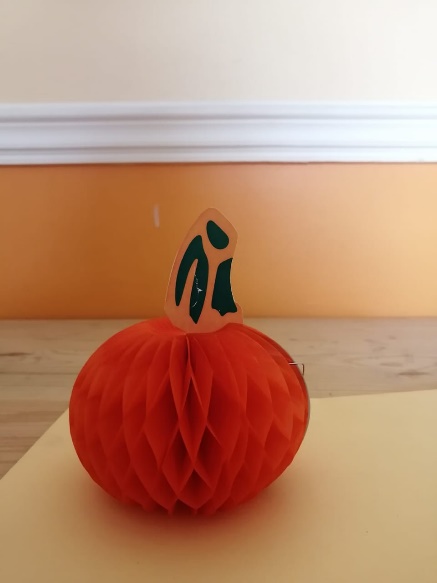 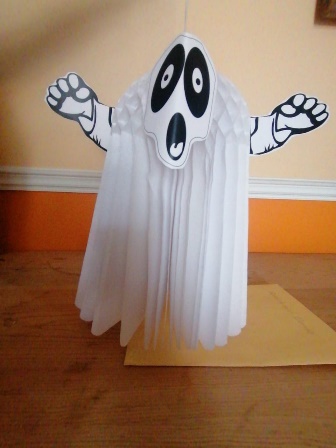 100-500003-9
Lady with Fan
Pack: 48
Assorted Colors
100-50000X-9
9” Ghost
Pack: 48
100-500002-9
9” DOD Couple
Pack: 48
Assorted Colors
100-500001-9
9” Frida Centerpiece
Pack: 48
Assorted Colors
100-50000X-9
9” Pumpkin
Pack: 48
100-500001-14
14” Frida Centerpiece
Pack: 48
Assorted Colors
100-500002-14
14” DOD Couple
Pack: 48
Assorted Colors
100-500003-14
14” Lady with Fan
Pack: 48
Assorted colors
100-50000X-14
14” Pumpkin
Pack: 48
100-50000X-9
14” Pumpkin
Pack: 48
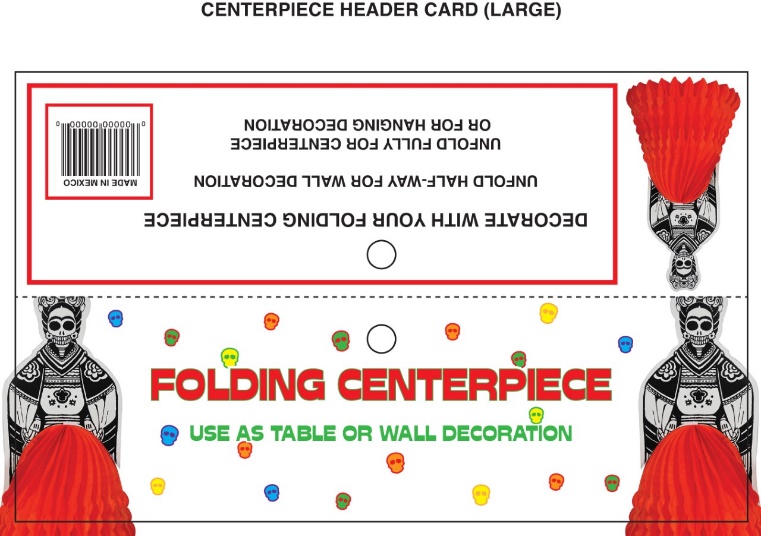 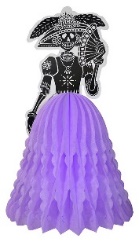 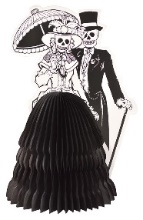 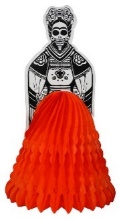 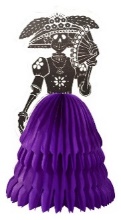 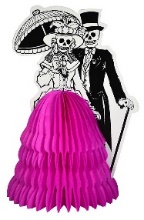 Small: $2.00
Large: $4.00
Colors Available:
Jumbo Pop-Up Piñata
Pop Up Piñata folds flat for shipping and Storage
Retail package size is 18” L x 14” W x 1” D
Easy to display and saves shelf space and freight
Easy assembly
Velcro closure allow Piñata to be set up and taken down multiple times
Unfolds to 36” Jumbo size
Hand-dyed so custom colors/combinations are available
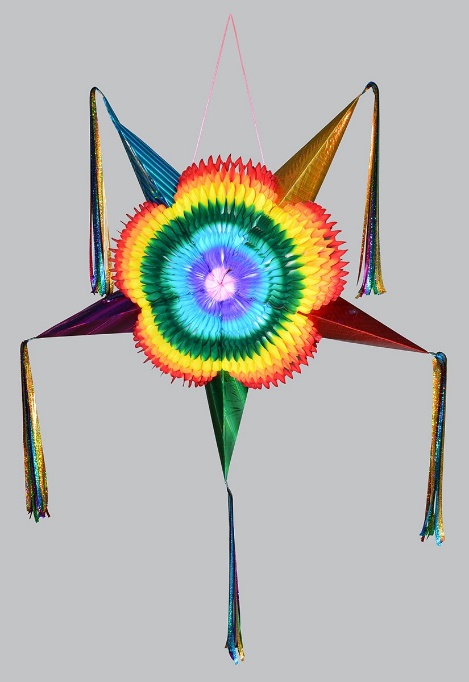 $22.00 ea
FOB El Paso
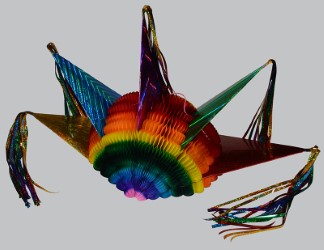 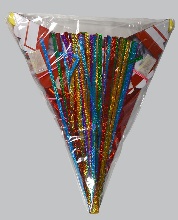 Remove from Retail package
Unfold halfway to use as a table decoration
Begin set up by unfolding section by section
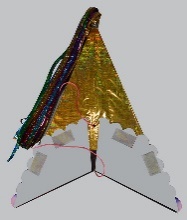 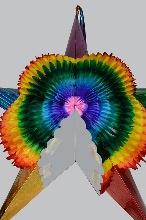 Continue to unfold
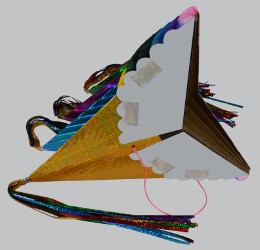 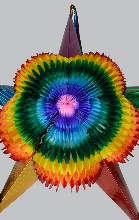 Continue to Carefully unfold
Completely unfold to Jumbo 36” size and close with Velcro
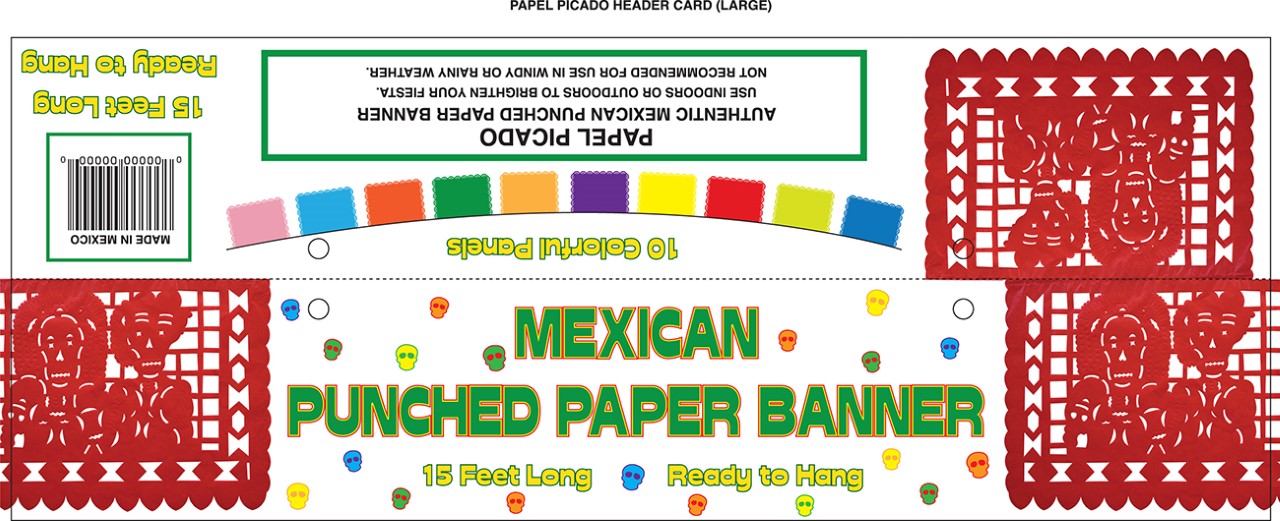 Handmade Paper Banners
Two sizes: Large (18” tall) and Medium (14” tall)
Two materials: Paper or Vinyl
10 Panels per Banner
Assorted Colors
15’ long
Everyday
Halloween
Day of the Dead
Christmas
Easter
Fiesta San Antonio
Cinco de Mayo
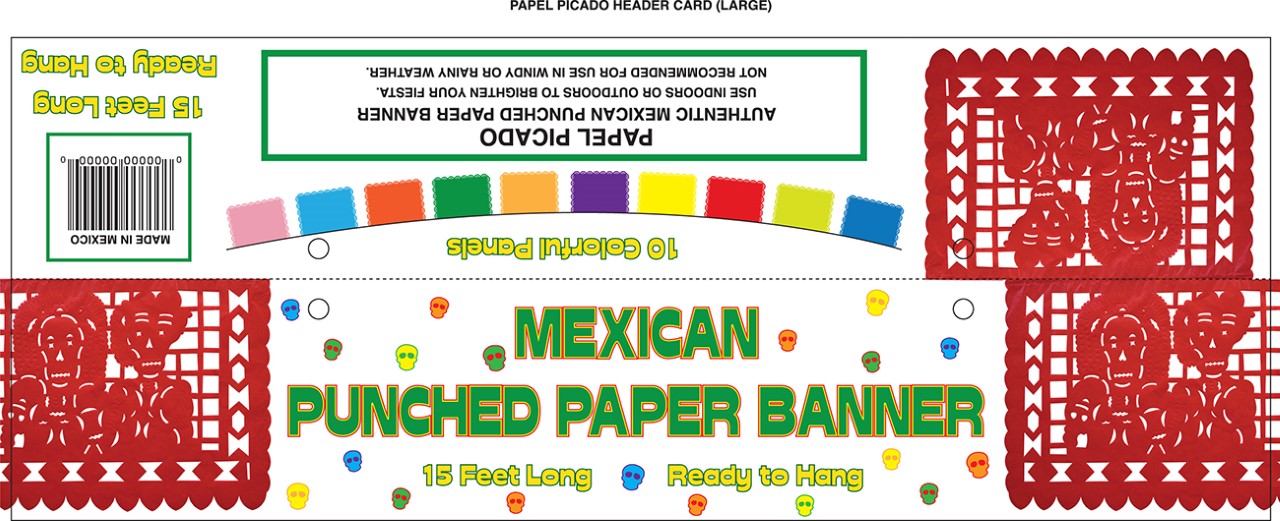 Paper Banners
Medium: $3.05
Large: $3.50
Vinyl Banners
Medium: $3.50
Large: $4.00